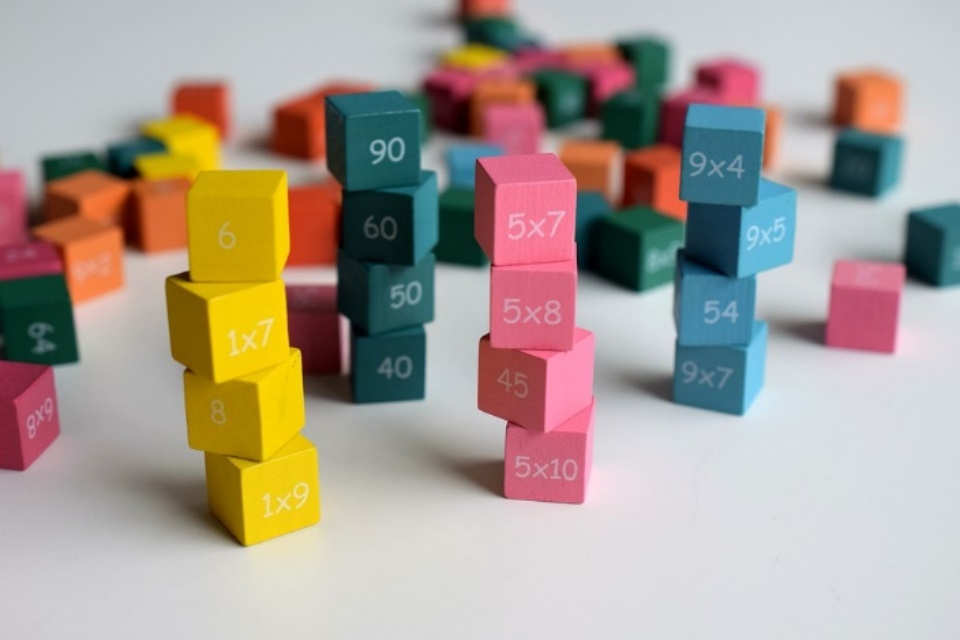 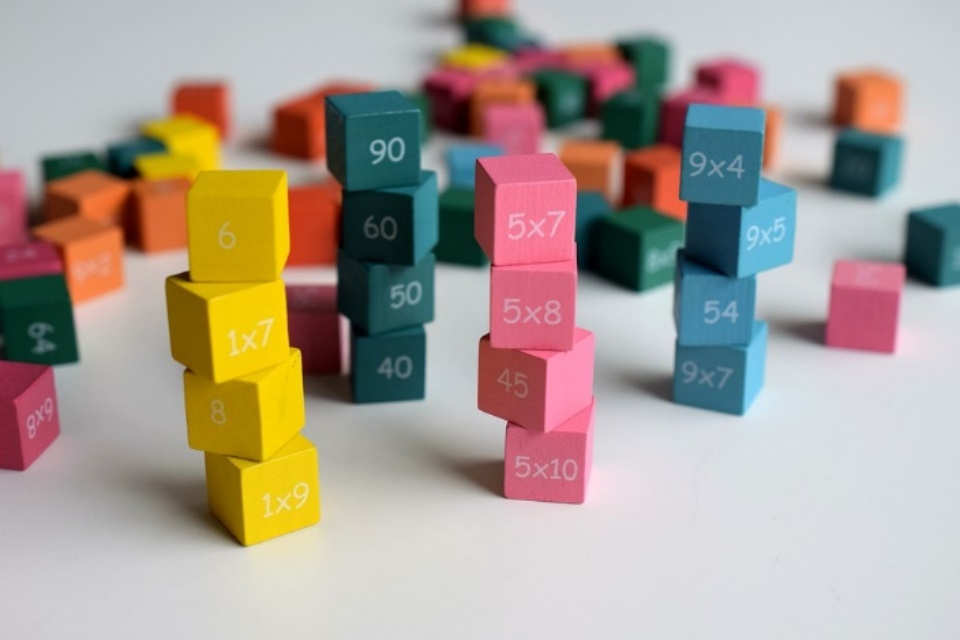 人教版小学数学二年级上册
4.2.2  2、3、4的乘法口诀
MENTAL HEALTH COUNSELING PPT
第四单元  表内乘法
讲解人：PPT818  时间：20XX
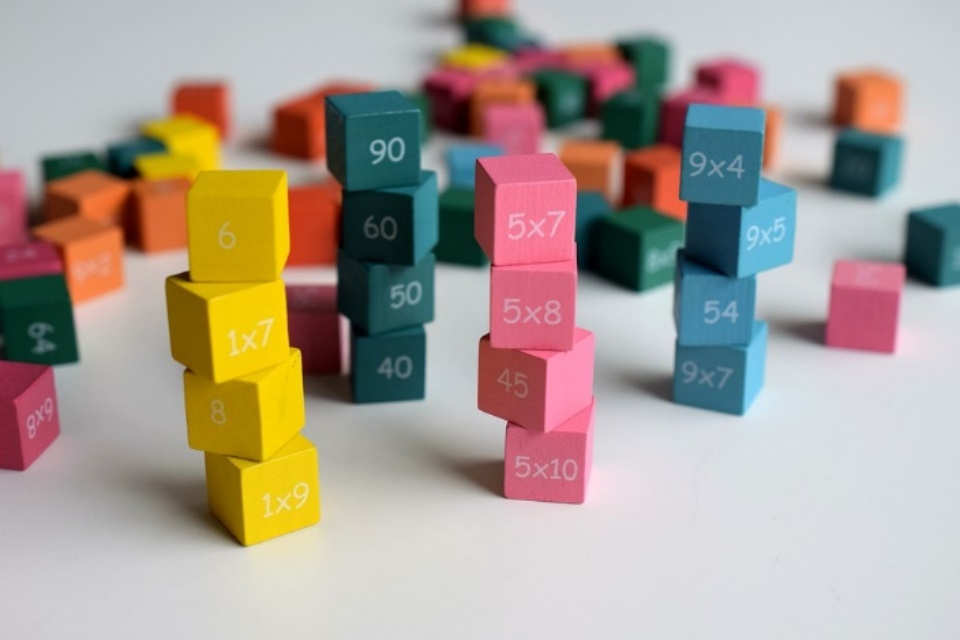 一、复习导入
课前导入
3 ×（   ）＝15           5 ×（   ）＝ 20 
 （   ）×5＝ 25           5 ×（   ）＝ 10
 （   ）×4＝ 20           （   ）× 5 ＝ 5
4
5
5
2
5
1
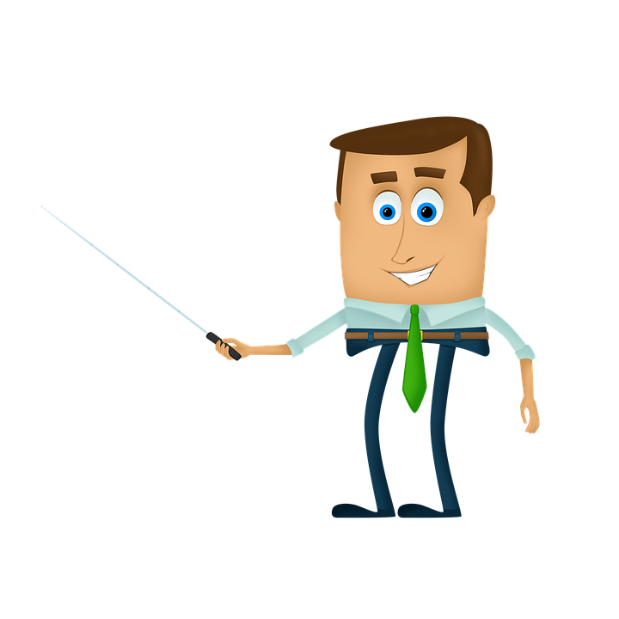 算算杯子和灯各有多少个？ 试着编出 3 的乘法口诀。
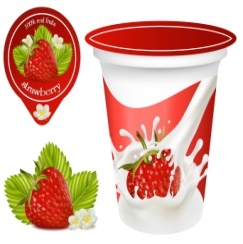 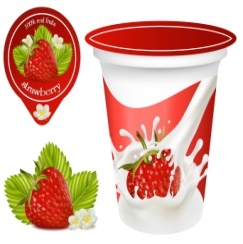 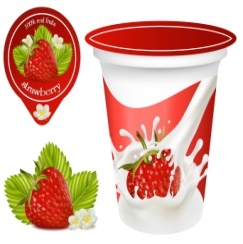 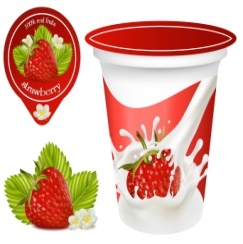 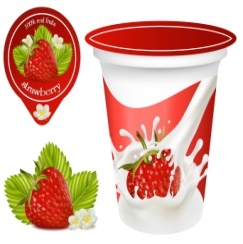 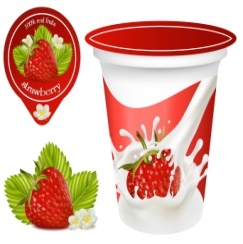 新知探究
（一）3 的乘法口诀
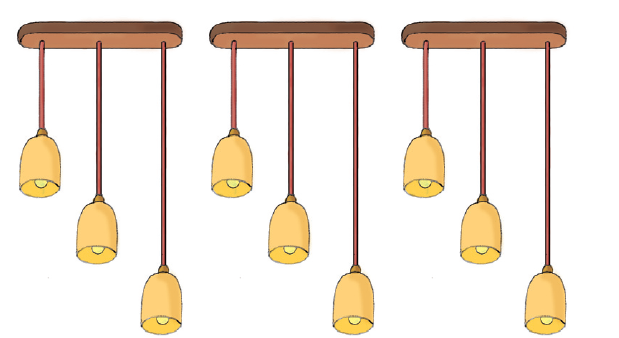 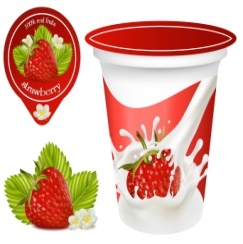 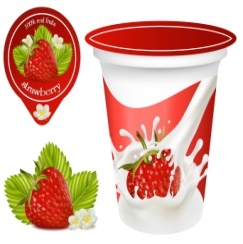 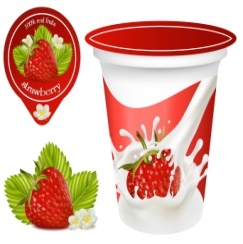 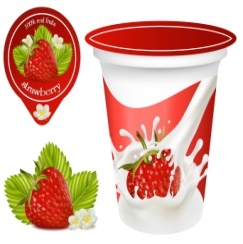 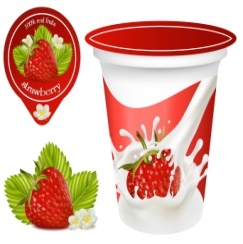 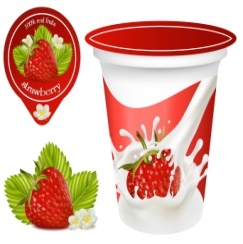 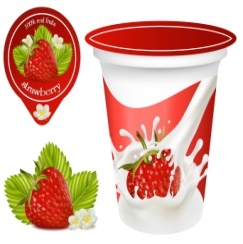 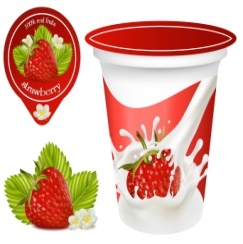 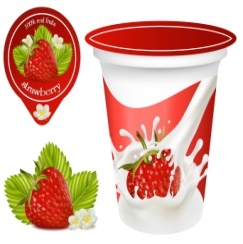 新知探究
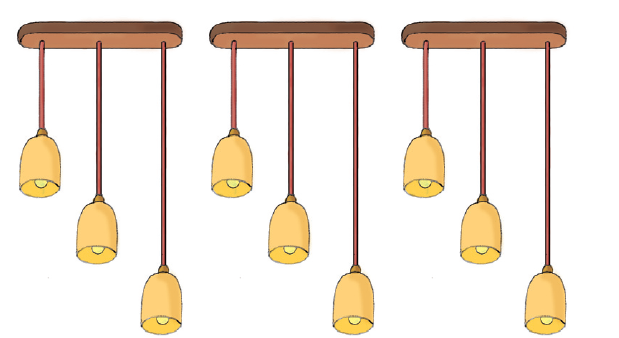 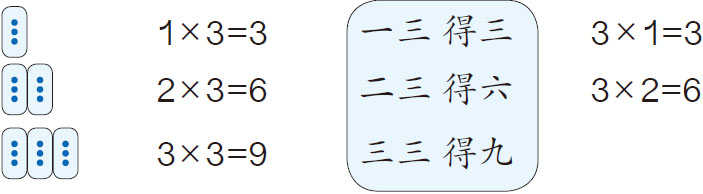 请你照着 3 的乘法口诀，自己举例编出 2 的乘法口诀。
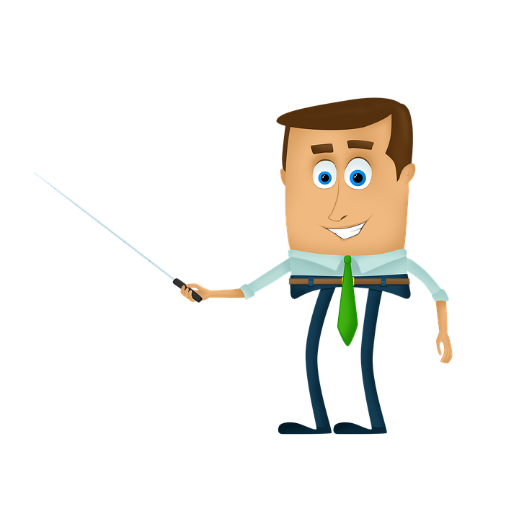 新知探究
（二）2 的乘法口诀
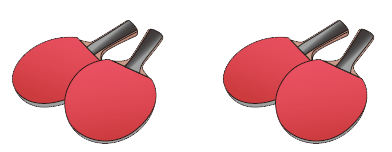 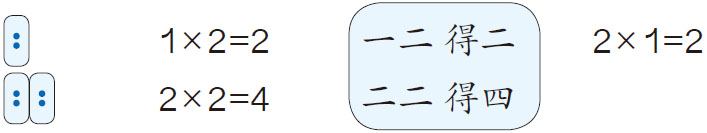 你知道 4 的乘法口诀吗？
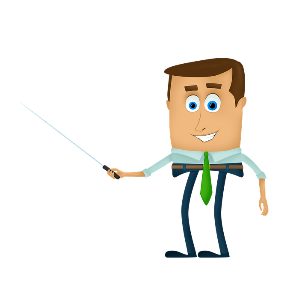 到底对不对呢？
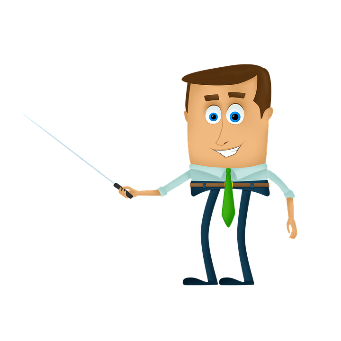 得八
十二
十六
新知探究
（三）4 的乘法口诀
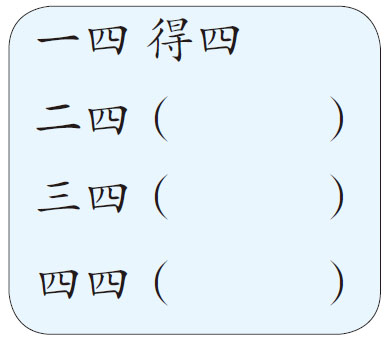 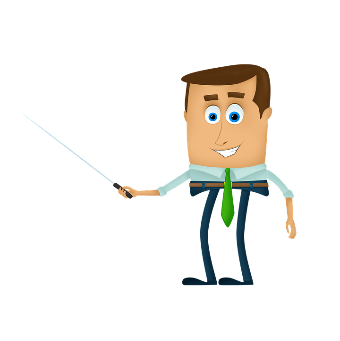 同学们都学过哪些乘法口诀？
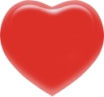 1×1＝1     一一得一
新知探究
一一得一
一二得二
二二得四
一三得三
二三得六
三三得九
一四得四
二四得八
三四十二
四四十六
一五得五
二五一十
三五十五
四五二十
五五二十五
课堂练习
对口诀
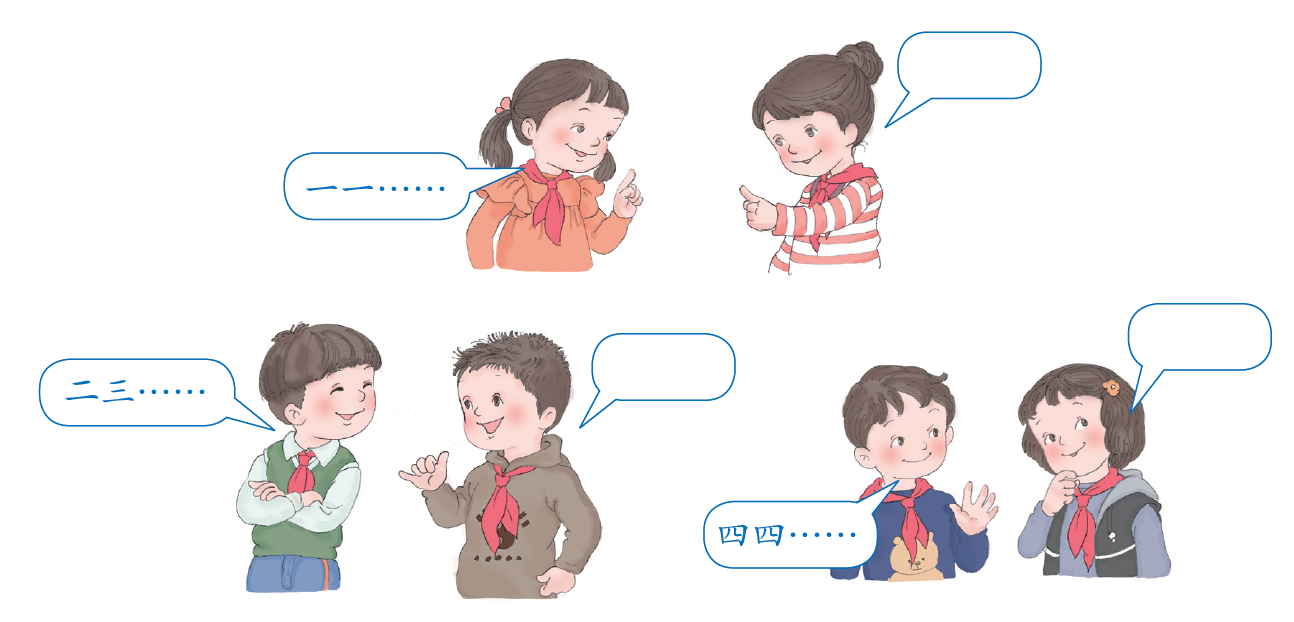 得一。
十六。
得六。
课堂练习
边画边说口诀
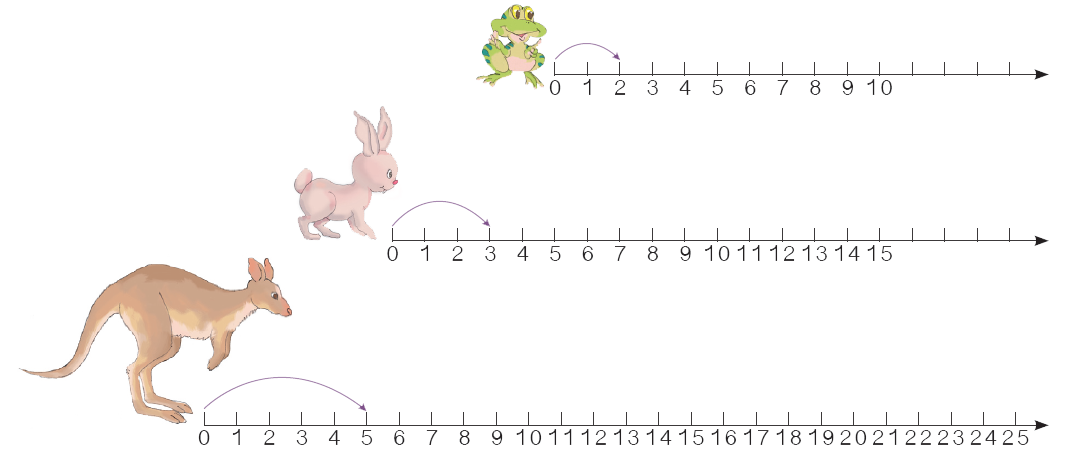 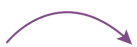 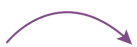 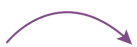 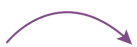 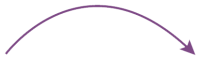 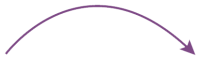 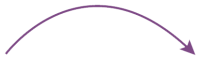 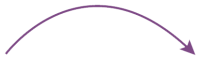 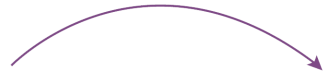 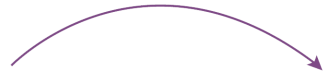 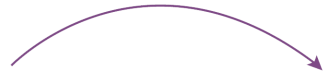 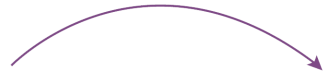 二、探索新知
课堂练习
小动物过河
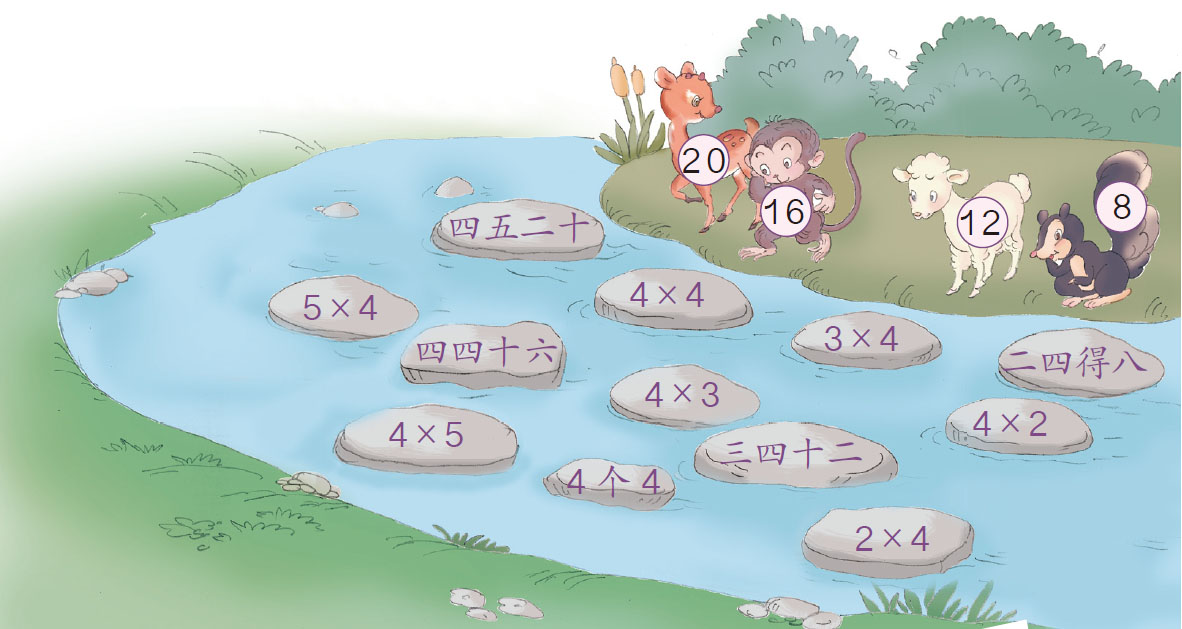 课堂练习
填一填。
吃饭时每人需要一双筷子，4 个人需要（     ）筷子。
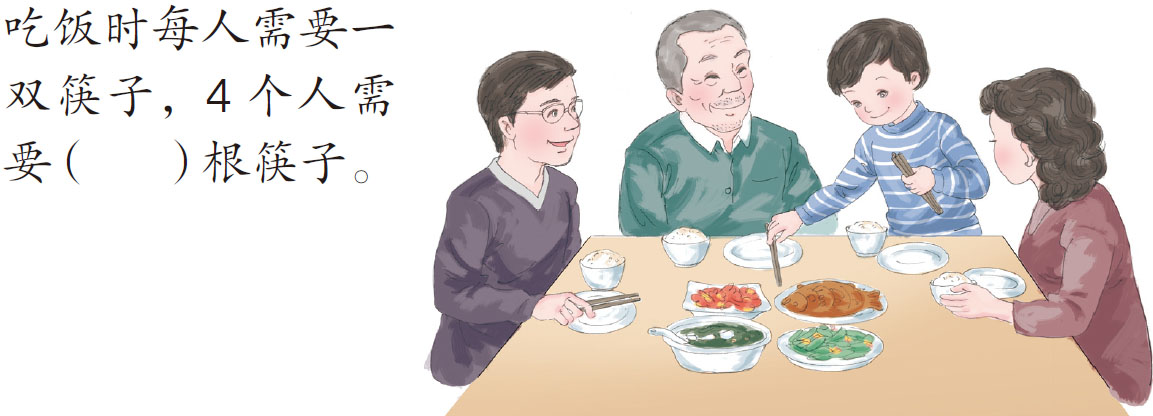 8
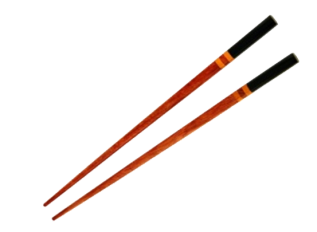 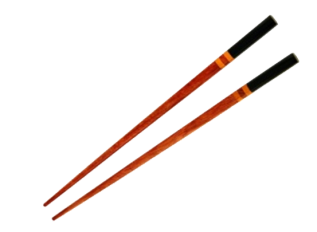 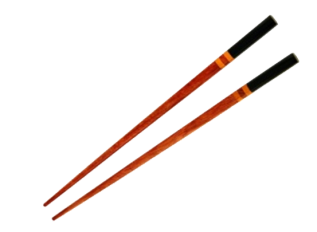 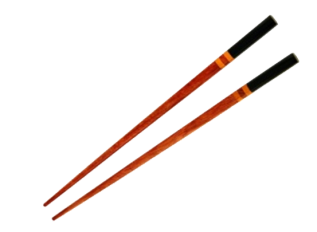 课堂练习
如图：每组有 3 个气球。
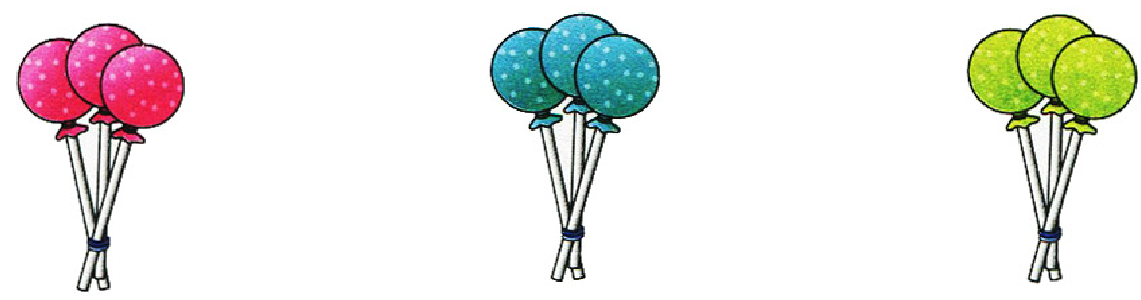 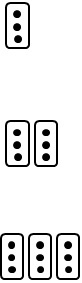 3×1＝3
1×3＝3
一三得三
3×2＝6
2×3＝6
二三得六
三三得九
3×3＝9
课堂练习
看图：写出口诀。
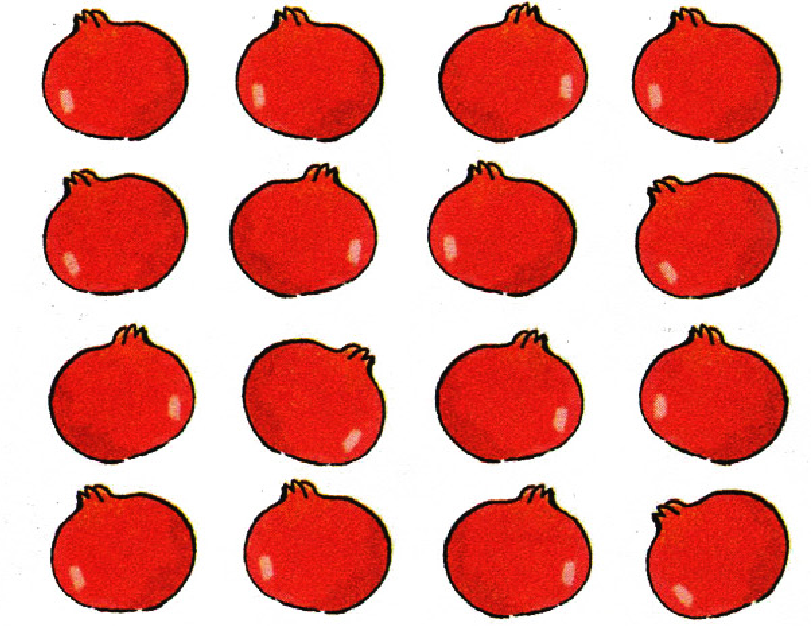 4
16
＝
4
×
四四十六
口诀 ：
你学会了哪些知识？
小结
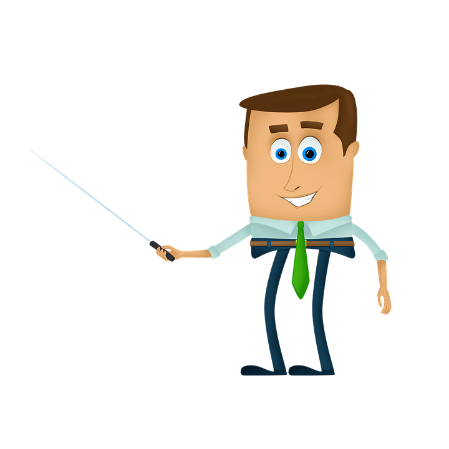 1. 知道口诀的来源，理解口诀表示的意思。
2. 明确乘法口诀的含义和来源，沟通与加法的联系。
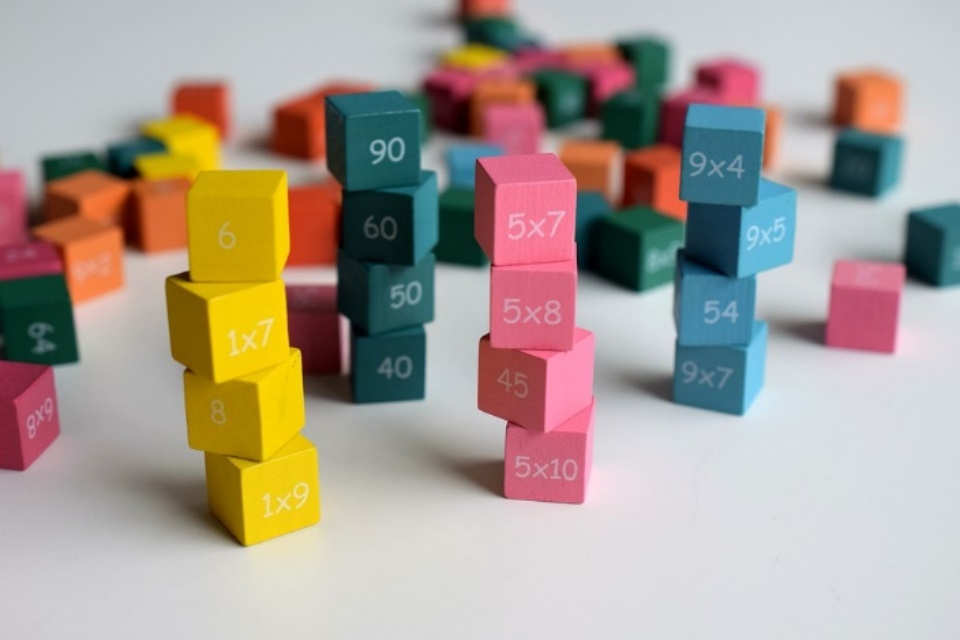 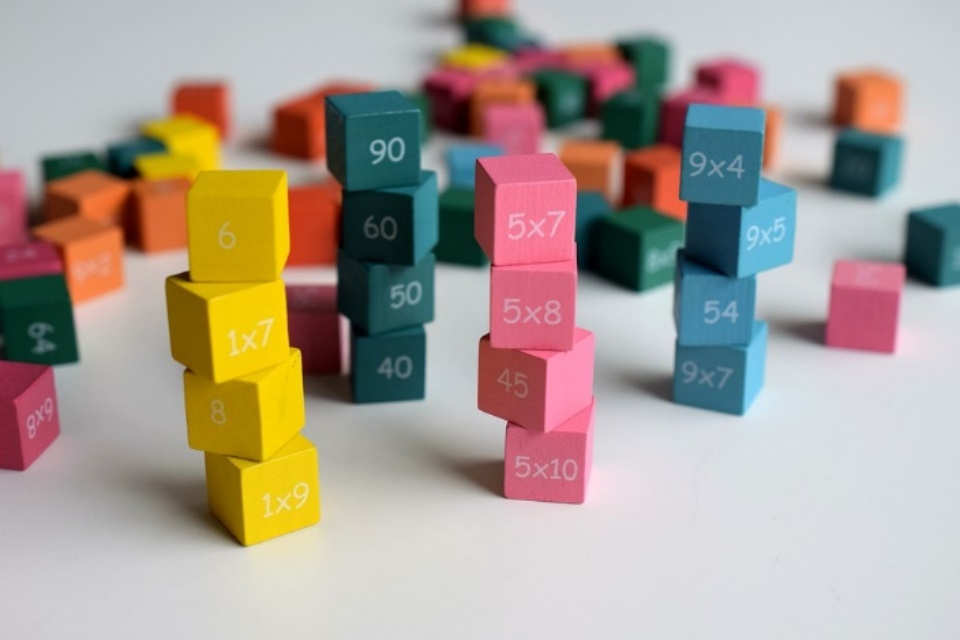 人教版小学数学二年级上册
感谢你的聆听
MENTAL HEALTH COUNSELING PPT
第四单元  表内乘法
讲解人：PPT818  时间：20XX
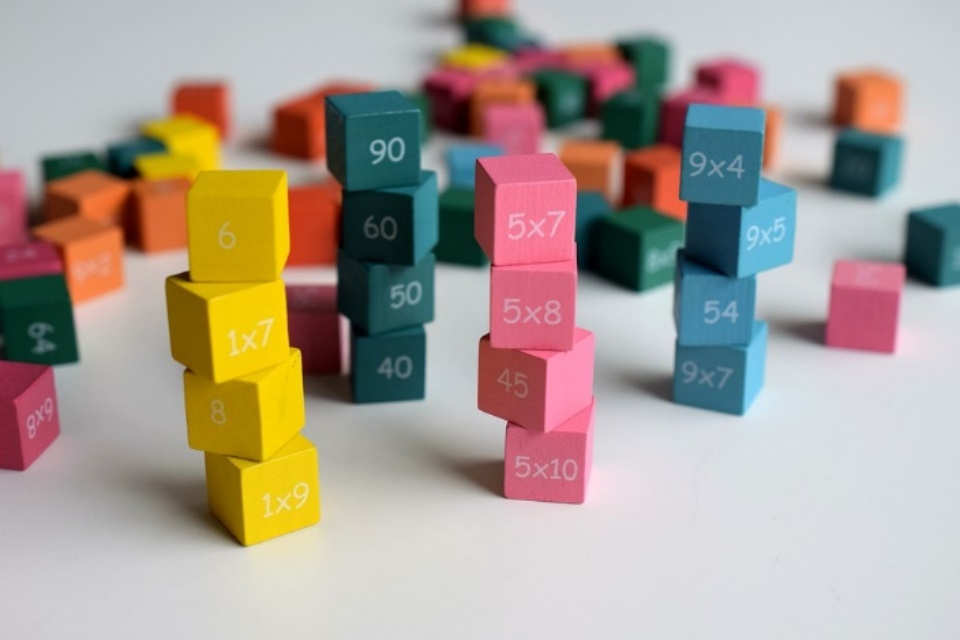